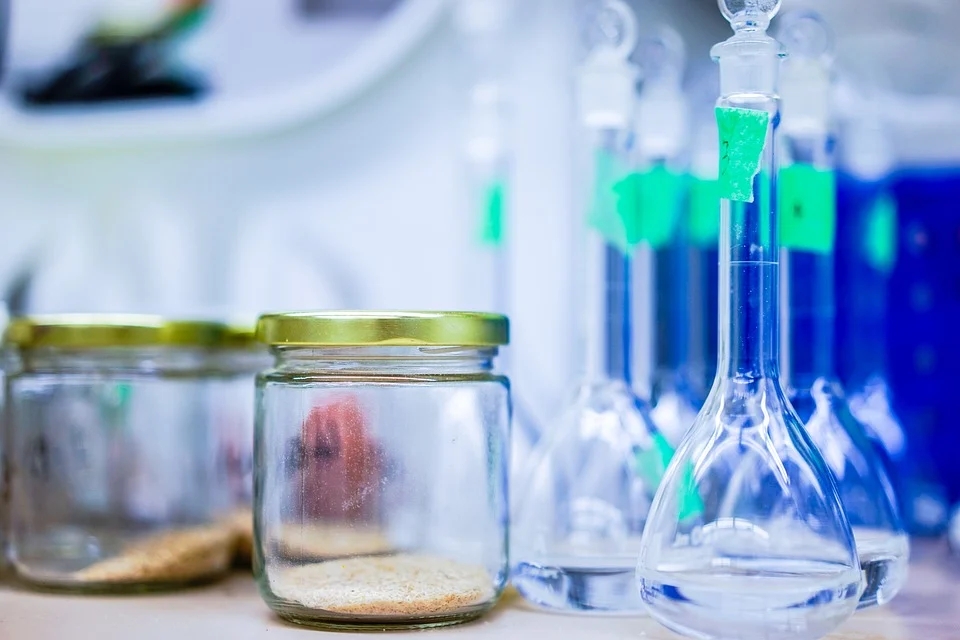 人教版初中化学九年级上册
2.2 氧气（第一课时）
MENTAL HEALTH COUNSELING PPT
第2章 我们周围的空气
讲解人：xippt  时间：2020.6.1
课堂导入
鱼儿为什么能在水中生存？为什么还要给鱼缸加一个供氧装置呢？
供氧装置
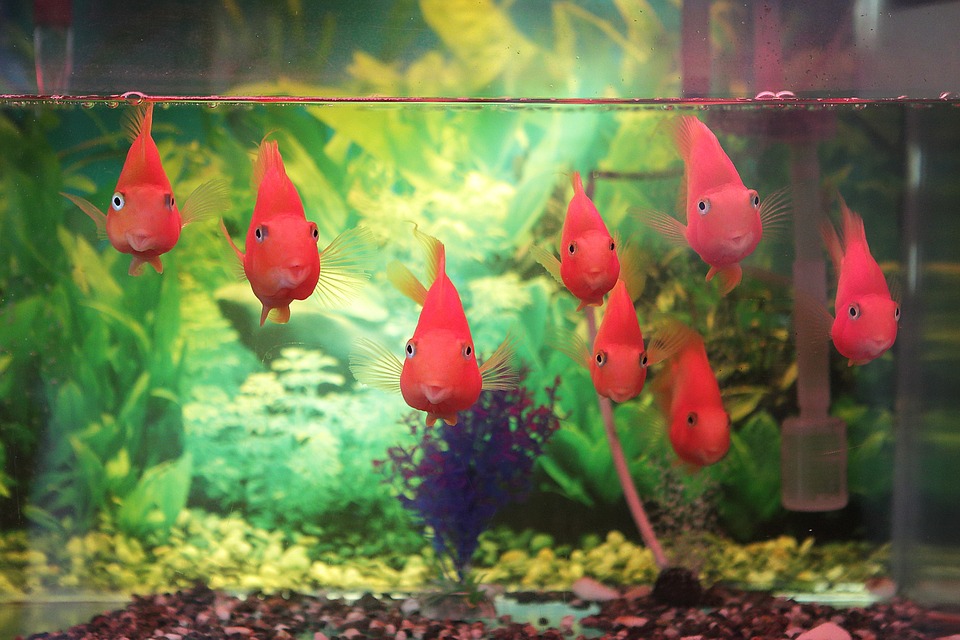 学习目标
1.通过阅读资料，结合生活经验，归纳提炼出氧气的物理性质； 
2.通过观察硫、木炭、铁丝等在空气和氧气中的燃烧实验，能比较准确地描述实验现象； 
3.通过实验探究获取氧气的化学性质，并能书写有关反应的文字表达式；
4.通过观察和分析实验现象，体会实验中的观察、比较、分析和归纳的方法。
一、氧气的物理性质
气体
不易溶于水
比空气略大
无色
无味
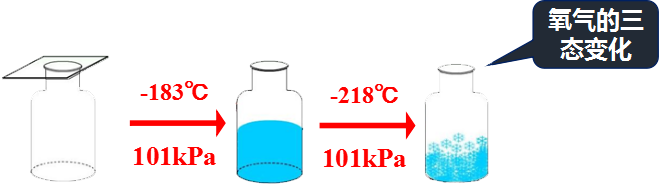 二、氧气的化学性质
1.氧气能使带火星的木条复燃（氧气能支持燃烧）
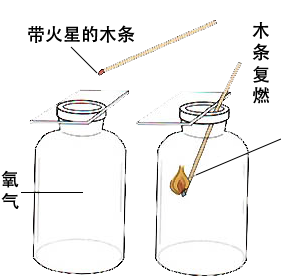 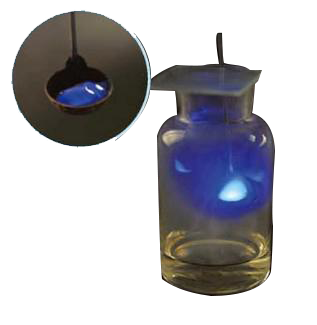 二、氧气的化学性质
2.硫与氧气反应
硫的用量不能过多，防止对空气造成污染；实验应在通风橱中进行或在实验的集气瓶底部加少量水或碱液。
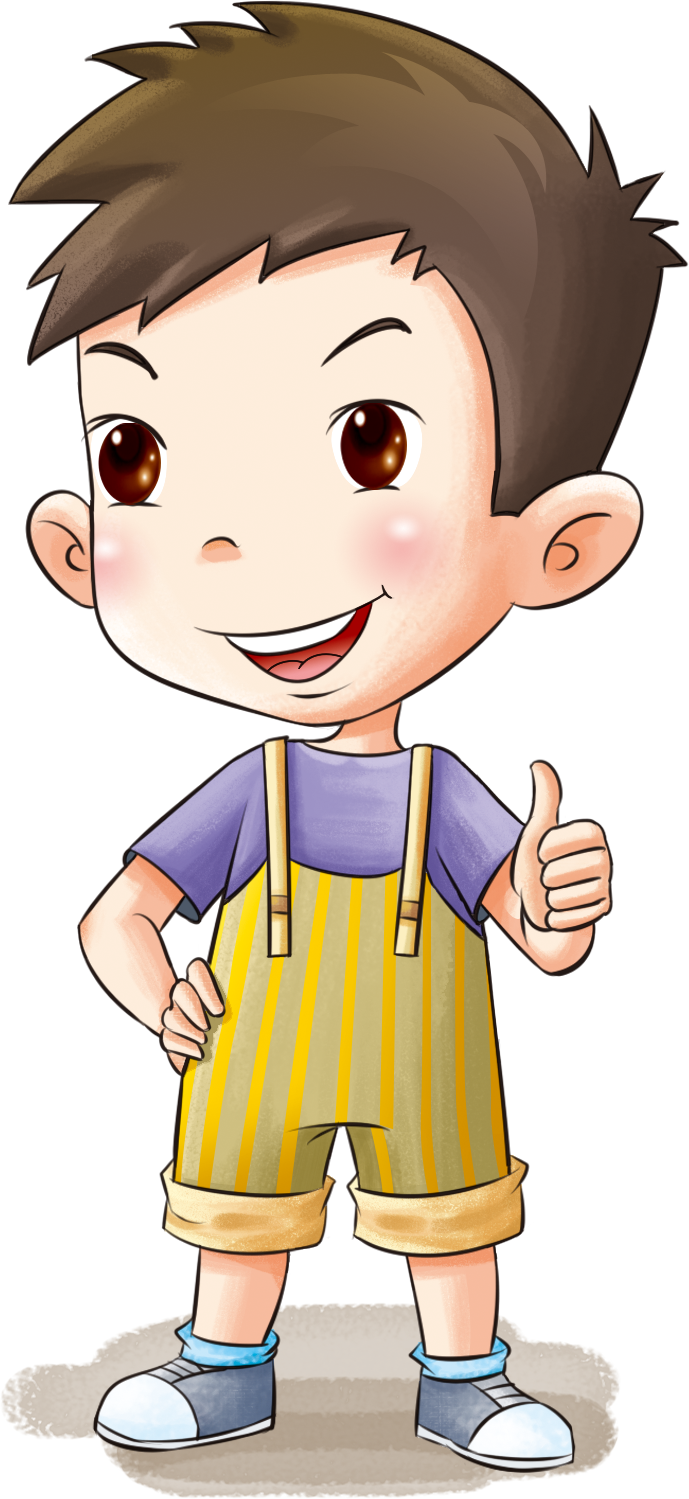 二、氧气的化学性质
硫+氧气           二氧化硫
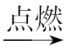 发出明亮的蓝紫色火焰，放热，生成有刺激性气味的气体
发出微弱淡蓝色火焰,放热，生成有刺激性气味的气体
二、氧气的化学性质
3.碳与氧气反应
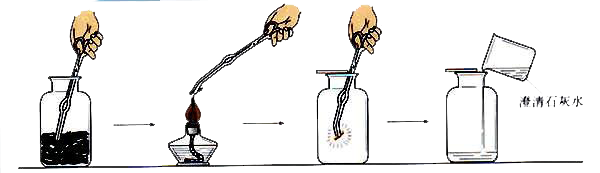 注 意：
夹木炭的坩埚钳应由上而下慢慢伸入集气瓶中
二、氧气的化学性质
碳+氧气           二氧化碳
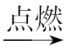 发出白光，放热，生成无色无味能使澄清石灰水变浑浊的气体
木炭红热
二、氧气的化学性质
讨论：硫和木炭分别在空气里和在氧气里燃烧的现象不同，说明什么？
燃烧的剧烈程度和氧气含量有关，氧气含量越高，燃烧越剧烈。
二、氧气的化学性质
4.铁丝与氧气反应
（1）光亮的细铁丝盘成螺旋状；
（2）铁丝的一端系一根火柴；
（3）集气瓶底部预先装少量水或铺一薄层细沙；
（4）待火柴快熄灭时，由上到下慢慢伸入集气瓶中。
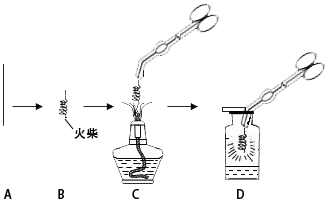 二、氧气的化学性质
剧烈燃烧，火星四射，放出大量热，生成黑色固体
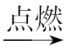 铁+氧气          四氧化三铁
持续加热发红，离火后变冷
二、氧气的化学性质
1.铁丝表面有锈迹，会影响反应的进行；
2.物质在发生化学反应时，反应物间的接触面积越大，反应越剧烈；
3.铁丝的熔点较高，熔融的铁丝能使集气瓶底部炸裂。
小结
本节课你学会了哪些知识？
收获了什么方法？
还有什么疑惑吗？
典型例题
1.对氧气物理性质的叙述正确的是（          ）
 A.极易溶于水  
 B.在标准状况下，密度比空气略大
 C.在-183℃时变成无色液体 
 D.在-218℃时变成白色固体
B
2.下列物质在纯氧中燃烧会出现火星四射，并生成黑色固体的是（        ）
 A .木炭   B.铁丝   C.硫磺   D.蜡烛
B
典型例题
3.要除去密闭容器内空气中的氧气，且不混入其他气体，在其中燃烧的可燃物可以是（       ）
  A.硫粉    B.木炭    C.铁丝    D.红磷
D
4.关于氧气性质的叙述中正确的是（       ）
  A.红磷在纯氧中燃烧没有在空气中燃烧剧烈
  B.铁丝在纯氧中不能燃烧，在空气中能燃烧
  C.石蜡在氧气中完全燃烧，生成水和二氧化碳
  D.带火星的木条在氧气中能复燃，在空气中也能复燃
C
版权声明
感谢您下载xippt平台上提供的PPT作品，为了您和xippt以及原创作者的利益，请勿复制、传播、销售，否则将承担法律责任！xippt将对作品进行维权，按照传播下载次数进行十倍的索取赔偿！
  1. 在xippt出售的PPT模板是免版税类(RF:
Royalty-Free)正版受《中国人民共和国著作法》和《世界版权公约》的保护，作品的所有权、版权和著作权归xippt所有,您下载的是PPT模板素材的使用权。
  2. 不得将xippt的PPT模板、PPT素材，本身用于再出售,或者出租、出借、转让、分销、发布或者作为礼物供他人使用，不得转授权、出卖、转让本协议或者本协议中的权利。
典型例题
5.下列关于物质与氧气反应的实验现象描述中正确的是（        ）
  A．铁丝在氧气中剧烈燃烧，生成四氧化三铁
  B．红磷在氧气中燃烧产生大量白色烟雾
  C．硫在氧气中燃烧，产生淡蓝色火焰         
  D．镁条在空气中燃烧，生成白色固体
D
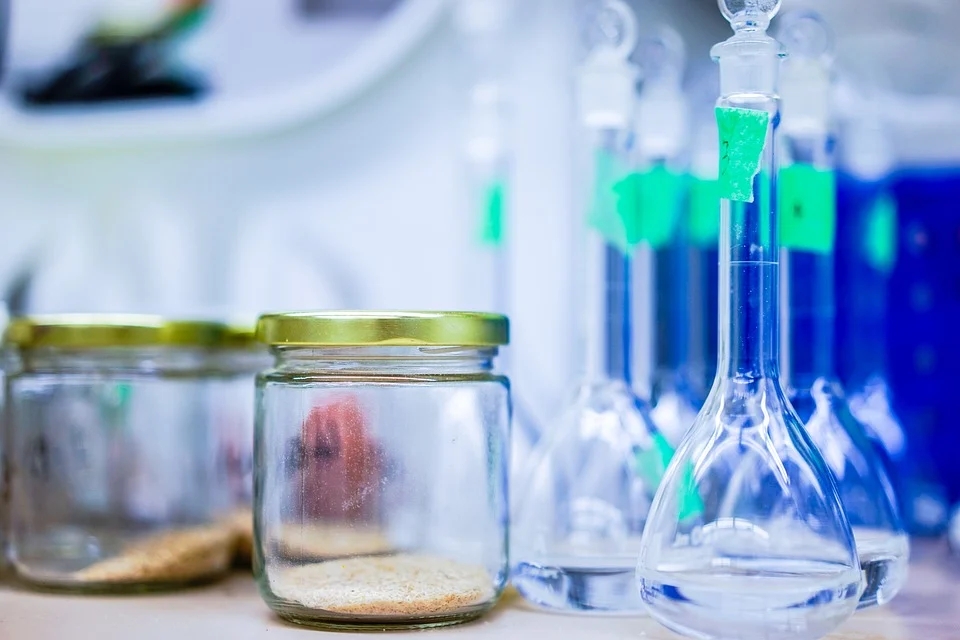 人教版初中化学九年级上册
感谢你的聆听
MENTAL HEALTH COUNSELING PPT
第2章 我们周围的空气
讲解人：xippt  时间：2020.6.1